Selected Findings from Scenario Analysis Conducted To Date
Conservation Resource Advisory Committee
6/24/15
The Council Uses Scenario Analysis to “Stress Test” Resource Strategies Against These Uncertainties
Resource Strategies – actions and policies over which the decision maker has control that will affect the outcome of decisions
Futures – circumstances over which the decision maker has no control that will affect the outcome of decisions
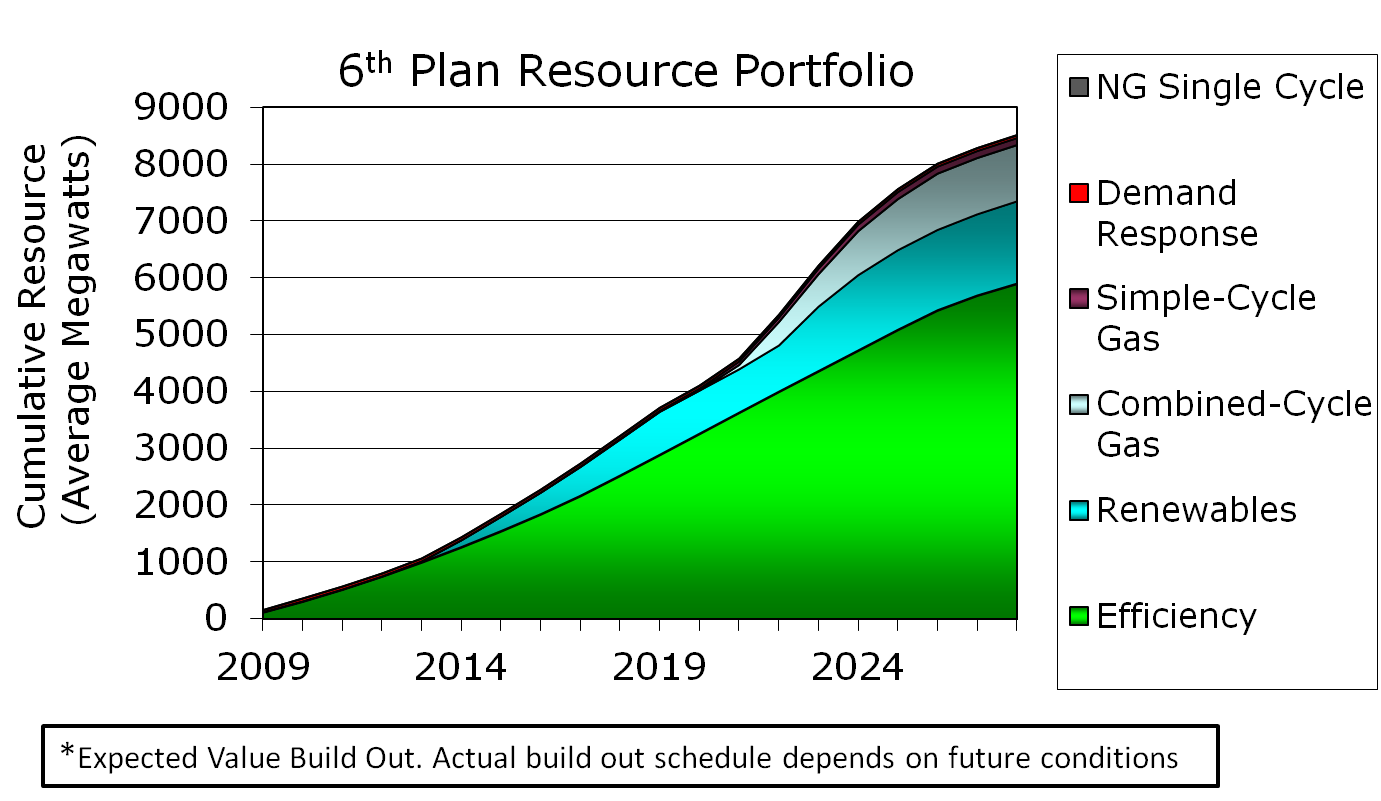 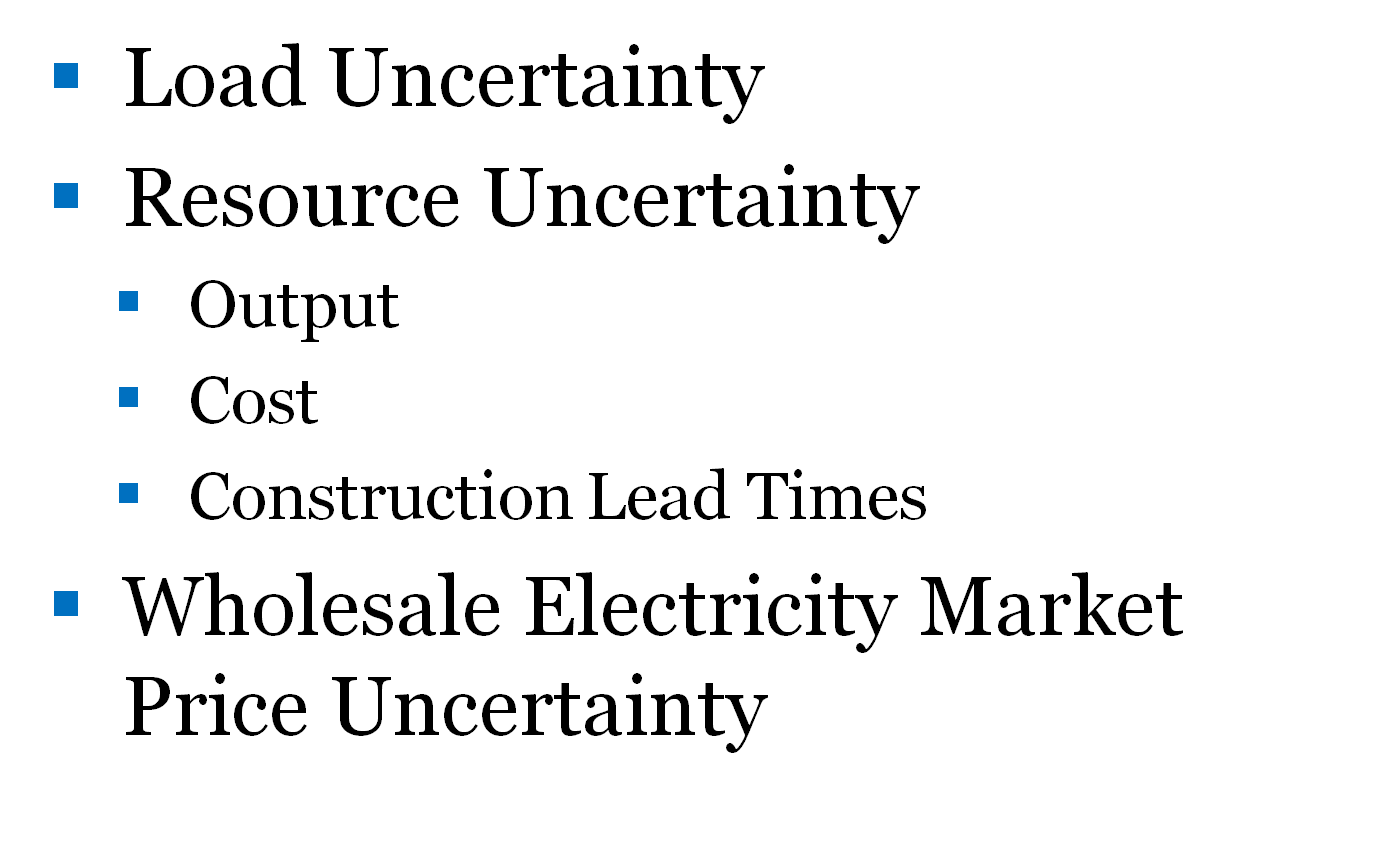 Scenarios – Combinations of Resource Strategies and Futures used to “stress test” how well what we control performs in a world we don’t control
2
7th Plan Proposed Scenarios Were Designed By Varying “Stresses” and “Constraints”
Some scenario’s subject potential resources strategies to futures that impose one or more stresses. Examples: 
Uncertain GHG emissions limits or costs
Unanticipated Loss of major resource(s)
Climate change impacts on loads and hydro-system output
Some scenario’s constrain potential resources strategies across all futures: Examples: 
GHG emissions limits or costs
Maximum pace of conservation development
Fixed retirement schedule for existing coal generation
Increased reliance on variable resources across the PNW/CA
Availability of emerging technology (generation, storage and EE) 
Some scenarios place no limits on the uncertainty surrounding future conditions or on potential resource strategies?
3
Today’s Presentations
Comparison of the Least Cost Resource Strategies  across 800 futures for four Scenarios:
Existing Policy with Uncertainty, w/o GHG reduction risk (1B)
Existing Policy with Uncertainty and GHG reduction level based on Social Cost of Carbon (2B)
Existing Policy with Uncertainty and with uncertain GHG reduction risk (2C)
Lowering carbon emissions with current technology (3A)
Comparison Metrics
Conservation Development
Demand Response Development
Renewable Resource Development
Carbon Emissions
Observations Regarding Emerging Resource Development Strategies
4
Today’s Presentation
Reflects fine tuning (since Webinar) of RPM input assumptions for resource adequacy
Revised peak load forecasting method now uses historical relationship between temperature and weather sensitive loads
Increased expected peak demands
Method consistent between GENESYS and RPM
Calculation of Adequacy Reserve Margins (ARMs) from GENESYS revised to isolate independent energy and capacity requirements
RPM input does not yet reflect different seasonal peak capacity values for conservation
This will result in lower summer conservation peak impacts
Implication – Generalizations Okay, Details May Change – So Don’t Fixate On the Exact Numbers!
5
Common Elements of Least Cost Resource Strategies Across Scenarios Analyzed To Date
In all scenarios least cost resource strategies rely heavily on conservation to meet both winter capacity and energy needs
In all scenarios least cost resource strategies rely on low cost Demand Response options to maintain adequate capacity margins
DR is optioned because it has a shorter lead time, smaller incremental resource size and lower cost than generation options
In all scenarios least cost resource strategies build  renewable resources to satisfy state RPS requirements
REC banking delays the need for constructing RPS resources until well past the action plan period
The only exception is the Scenario 4D – Slower Conservation Ramp Rate
6
Average Conservation Development Across Scenarios Increases When Carbon Risk Are ConsideredBut Does Not Increase With Full Coal Retirement or Consideration of the Social Cost of Carbon
No Difference
5% Increase
7
Average Conservation Winter Peak Development in Least Cost Resource Strategies for Scenarios 1B, 2B, 2C and 3A
8
Regional Net Load After Conservation Remains “Flat On Average” Through 2035 Under the Least Cost Strategy in Scenarios 1B, 2B, 2C and 3A
9
This Result is Very Similar To The 6th PlanNet Load After Conservation Scenarios 1B, 2B, 2C and 3A Least Cost Strategy and 6th Plan
10
Common Elements of Least Cost Resource Strategies Across Scenarios Analyzed To Date
In all scenarios least cost resource strategies rely heavily on conservation to meet both winter capacity and energy needs
In all scenarios least cost resource strategies rely on low cost Demand Response options to maintain adequate capacity margins
DR is optioned because it has a shorter lead time, smaller incremental resource size and lower cost than generation options
In all scenarios least cost resource strategies build  renewable resources to satisfy state RPS requirements
REC banking delays the need for constructing RPS resources until well past the action plan period
The only exception is the Scenario 4D – Slower Conservation Ramp Rate
11
Average Demand Response Winter Peak Development in the Least Cost Resource Strategies for Scenarios 1B, 2B, 2C and 3A Are VERY LARGE, Nearly Identical – And Change Little Through Time
12
Common Elements of Least Cost Resource Strategies Across Scenarios Analyzed To Date
In all scenarios least cost resource strategies rely heavily on conservation to meet both winter capacity and energy needs
In all scenarios least cost resource strategies rely on low cost Demand Response options to maintain adequate capacity margins
DR is optioned because it has a shorter lead time, smaller incremental resource size and lower cost than generation options
In all scenarios least cost resource strategies build  renewable resources to satisfy state RPS requirements
REC banking delays the need for constructing RPS resources until well past the action plan period
13
Average Renewable Resource Development for Energy Occurs After RECs are Used and Loads Begin To Increase
14
Change in Renewable Resource DispatchScenario 1B vs. Scenario 2C
15
Scenario 2B and 2C Cost of Carbon Assumptions
16
CO2 Emissions Across Least Cost Resources Strategies - 2030
EPA Proposed 111(d) Emissions Limits – 26.2 MMTE
17
Thermal Resource Dispatch without Carbon Risk – 1B
18
Thermal Resource Dispatch with Carbon Risk – 2B
19
Thermal Resource Dispatch with Carbon Risk - 2C
20
Thermal Resource Dispatch with Coal and Inefficient Gas Retirement
21
Change in Coal DispatchScenarios 1B, 2C and 3A
22
Change in Existing Gas DispatchScenario 1B, 2C and 3A
23
Sensitivity Studies
The following sensitivity studies have been suggested:
Remove transmission credit for “west side” resources (DR, EE and gas turbines)
Remove DR as resource option
Test alternative (i.e., lower) EE  winter capacity contribution
Test sensitivity to natural gas price assumptions
Assume Boardman and Centralia are not retired
Others?
24
Backup Slides
25
26
The Least Cost Strategies for Scenarios 1B, 2B, 2C and 3ADistributions of Conservation Development Through 2021
27
The Least Cost Strategies for Scenarios 1B, 2B, 2C and 3ADistributions of Conservation Development Through 2026
28
The Least Cost Strategies for Scenarios1B, 2B, 2C and 3ADistributions of Conservation Development Through 2035
29
The Least Cost Strategies for Scenario 1B, 2B, 2C and 3ADistributions of Conservation Development Through 2021 for Winter Capacity
30
The Least Cost Strategies for Scenarios 1B, 2B, 2C and 3ADistributions of Conservation Development Through 2026 for Winter Capacity
31
The Least Cost Strategies for Scenarios 1B, 2B, 2C and 3ADistributions of Conservation Through 2035 Development for Winter Capacity
32
The Present Value Net System Cost for Least Cost Strategies Under All Carbon Reduction Are Similar
33
The Average Present Value Net System Cost and Risk for Least Cost Strategies Under All Carbon Reduction Are Similar
34
Average Revenue (2012$/MWh) for Least Cost Resource Strategies
35
Distribution CO2 Emissions in 2030 for Resources Subject to EPA’s Proposed 111(d) RegulationsScenarios 1B, 2C and 3A – Least Cost Resource Strategies
Mean for 2C = 16 MMTE
Mean for 1B = 22 MMTE
Mean for 3A = 13 MMTE
90th Percentile for 2C = 24 MMTE
90th Percentile for 1B = 30 MMTE
90th Percentile for 3A = 20 MMTE
EPA Proposed 111(d) Limit
36
Distribution CO2 Emissions in 2030 for PNW Power SystemScenarios 1B and 2C – Least Cost Resource Strategies
90th Percentile for 2C = 40 MMTE
90th Percentile for 1B = 46 MMTE
90th Percentile for 3A = 24 MMTE
Mean for 2C = 23 MMTE
Mean for 1B = 33 MMTE
Mean for 3A = 15 MMTE
Range of Historical Emissions
37